Time MeetingMarch 26, 2013
Agenda

Safety 
Schedule
Machine and system reports
03/26/2013
Time Meeting, Run 13
1
Safety and training
Ed Lessard
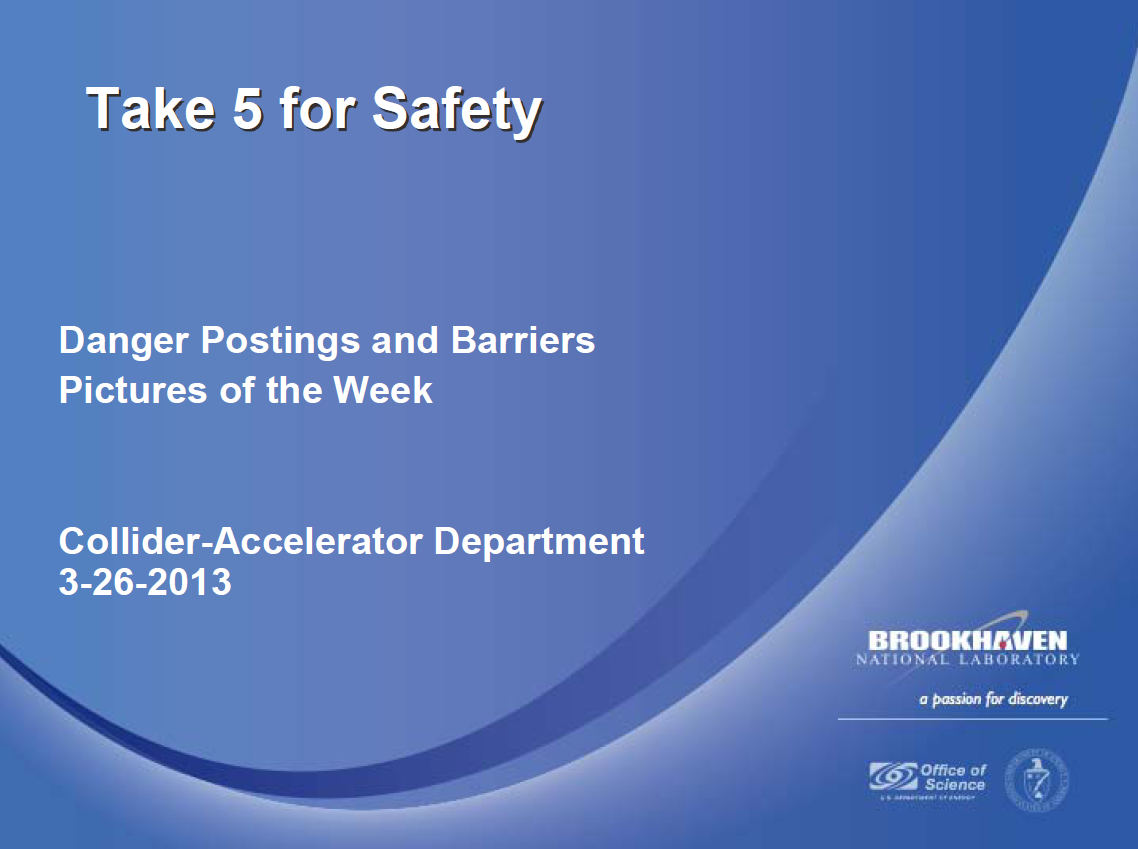 03/26/2013
Time Meeting, Run 13
2
Schedule
Continue to follow the preliminary schedule
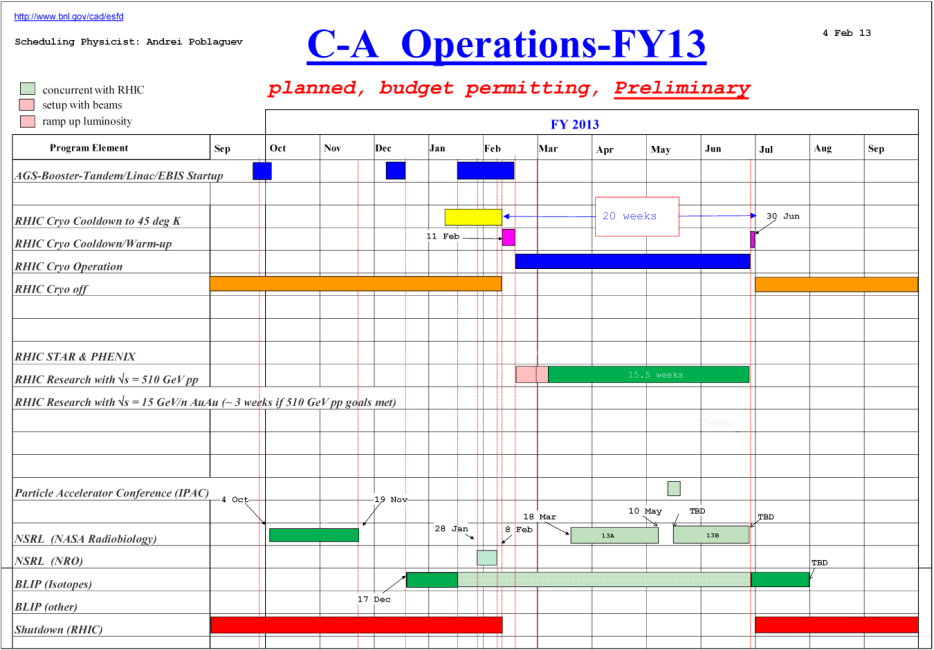 BLIP Run continues
NSRL Run13A  continues
RHIC run Physics 
   (beam development between 
    8-hours stores)
March 27:	APEX (8:00 – 24:00)
April   3 :	Scheduled Maintenance (8:00-16:00)
03/26/2013
Time Meeting, Run 13
3
Schedule
* 8-hour stores, Beam development between stores
03/26/2013
Time Meeting, Run 13
4
Machine and system reports
RHIC	 pp Run13		Vahid Ranjbar
STAR				Pibero Djawotho
PHENIX			Hubert van Hecke
BLIP				Leonard Mausner
AGS				Haixin Huang
APEX				Mei Bai
Operations			Peter Ingrassia
RCF				Michaels Ernst
03/26/2013
Time Meeting, Run 13
5
Next Time Meeting
Next Time Meeting: Tuesday, April 2
				    1:30PM, Snyder
03/26/2013
Time Meeting, Run 13
6